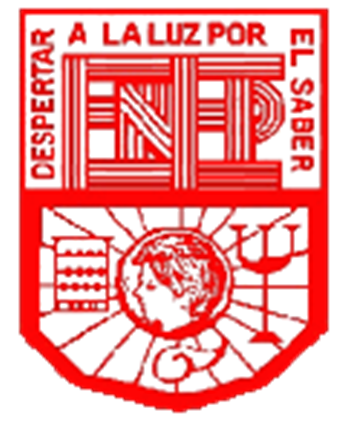 Escuela normal de educación preescolar
LECTURA ENTREVISTA
Herramientas para la observación y análisis  de la practica educativa 
Profesora. Eduarda Maldonado Martínez 
Monserrat Valdez Ríos
Herrera Ibarra Claudia Fernanda
Britania Scarlett Segovia Lucio
 Daniela Martínez Carrillo
 Tamara Gpe Sansores Robles 
1|D
Ciclo escolar 2021-2022
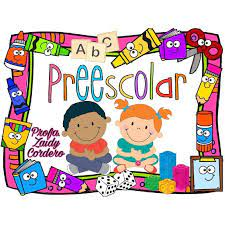 La entrevista busca descripciones ricas de los diversos factores de la vida de las personas
La entrevista busca descubrir el significado de los temas centrales del mundo entrevistado
Tipos de entrevista:
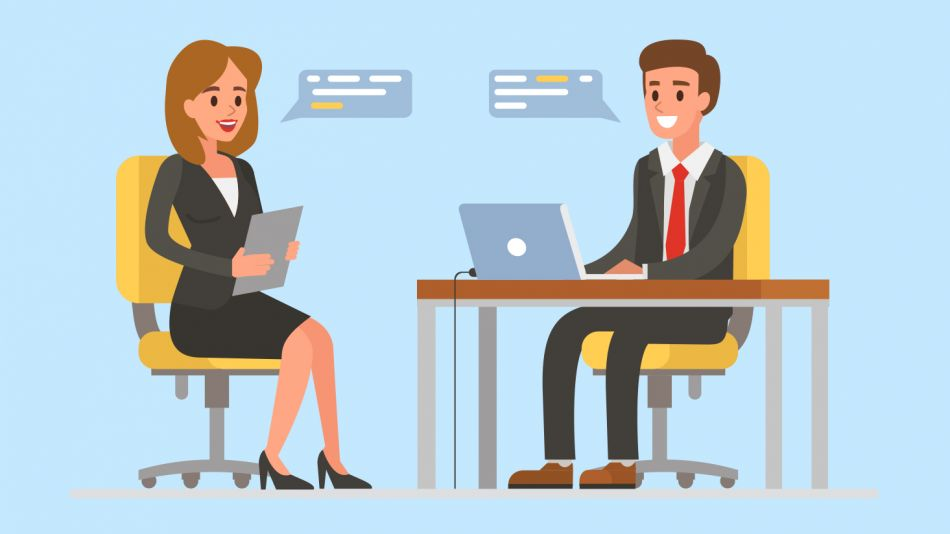 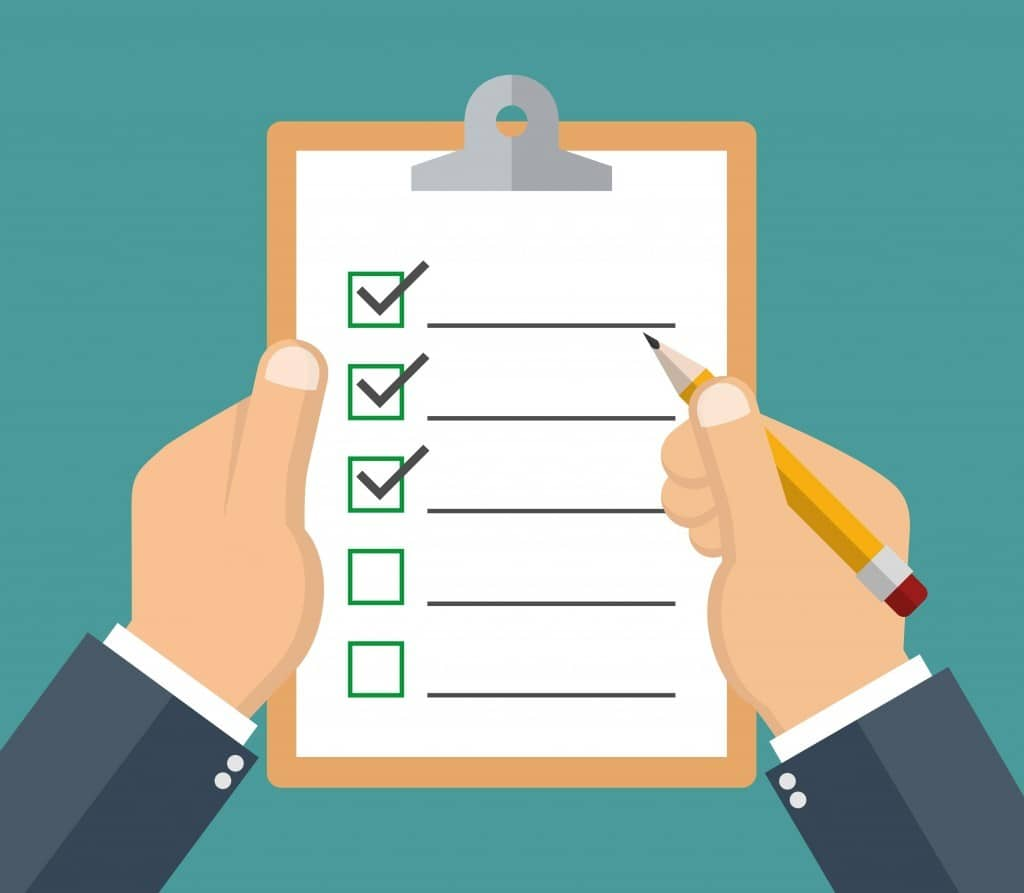 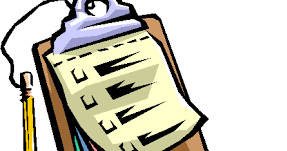 El mundo de la vida se considera que el tema de la entrevista cualitativa es la vida de la persona entrevistada
La entrevista busca obtener un conocimiento cualitativo por medio de lo expresado en el lenguaje común
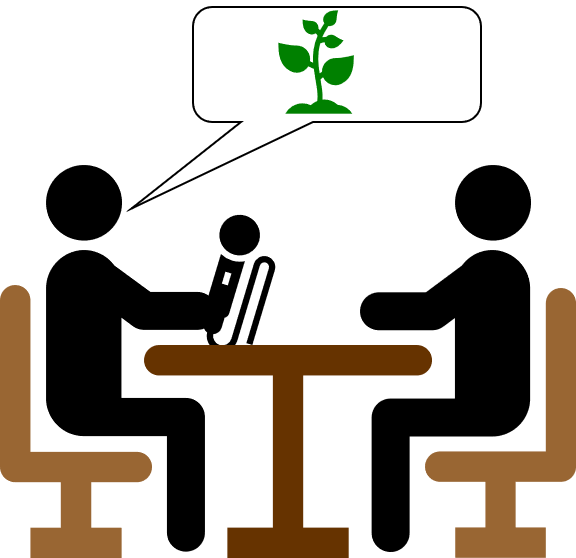 Se persiguen descripciones especificas y no opiniones generales
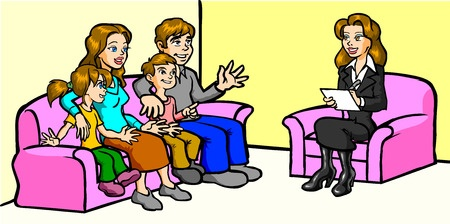 ¿Como elaborar un guion de entrevista?
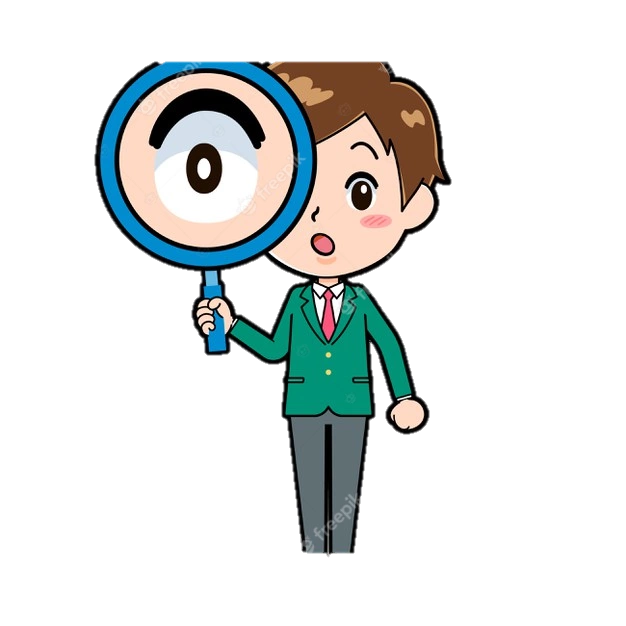 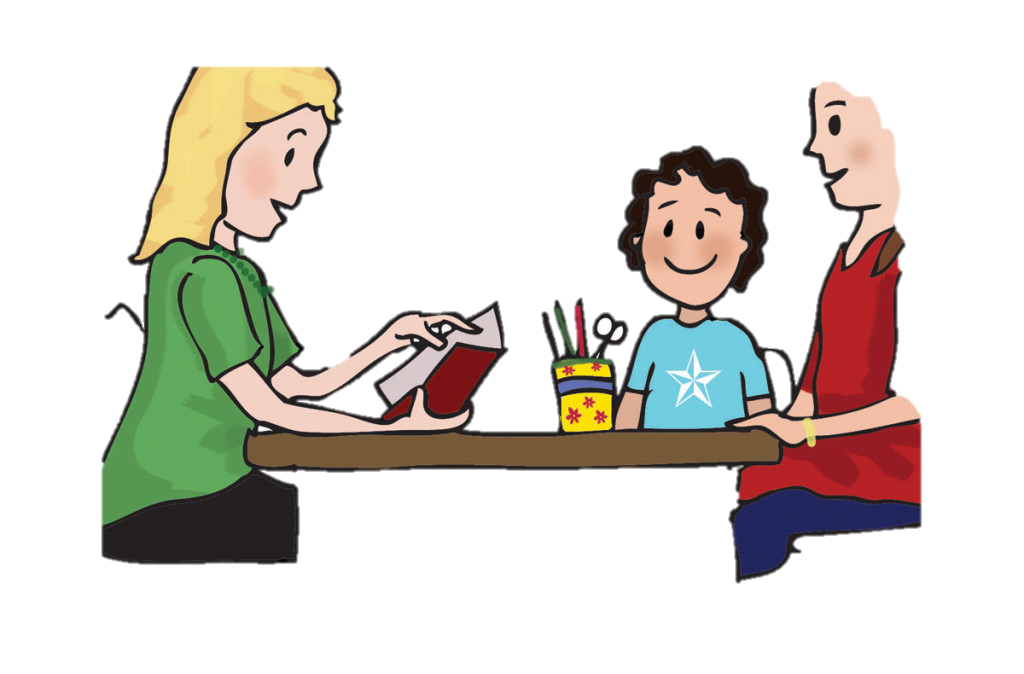 Focalización: se centra en determinados temas, no esta estructuradamente con preguntas estandarizadas
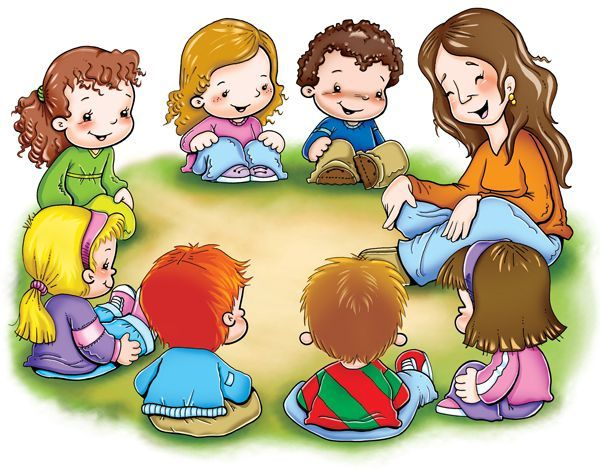 ¿Qué es entrevista?
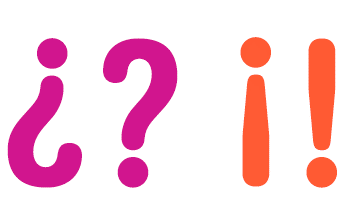 Es una conversación estructurada que cuenta con un propósito. En la investigación cualitativa busca entender el mundo desde el punto de vista del entrevistado.
Tipos de preguntas en la entrevista:
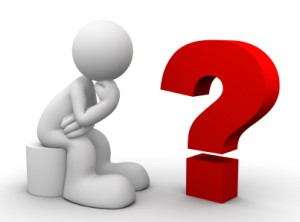 Cada pregunta debe ser relevante, desde la dimensión temática como la dinámica
Preparación del informe.
Verificación.
Como elaborar un guion de entrevista:
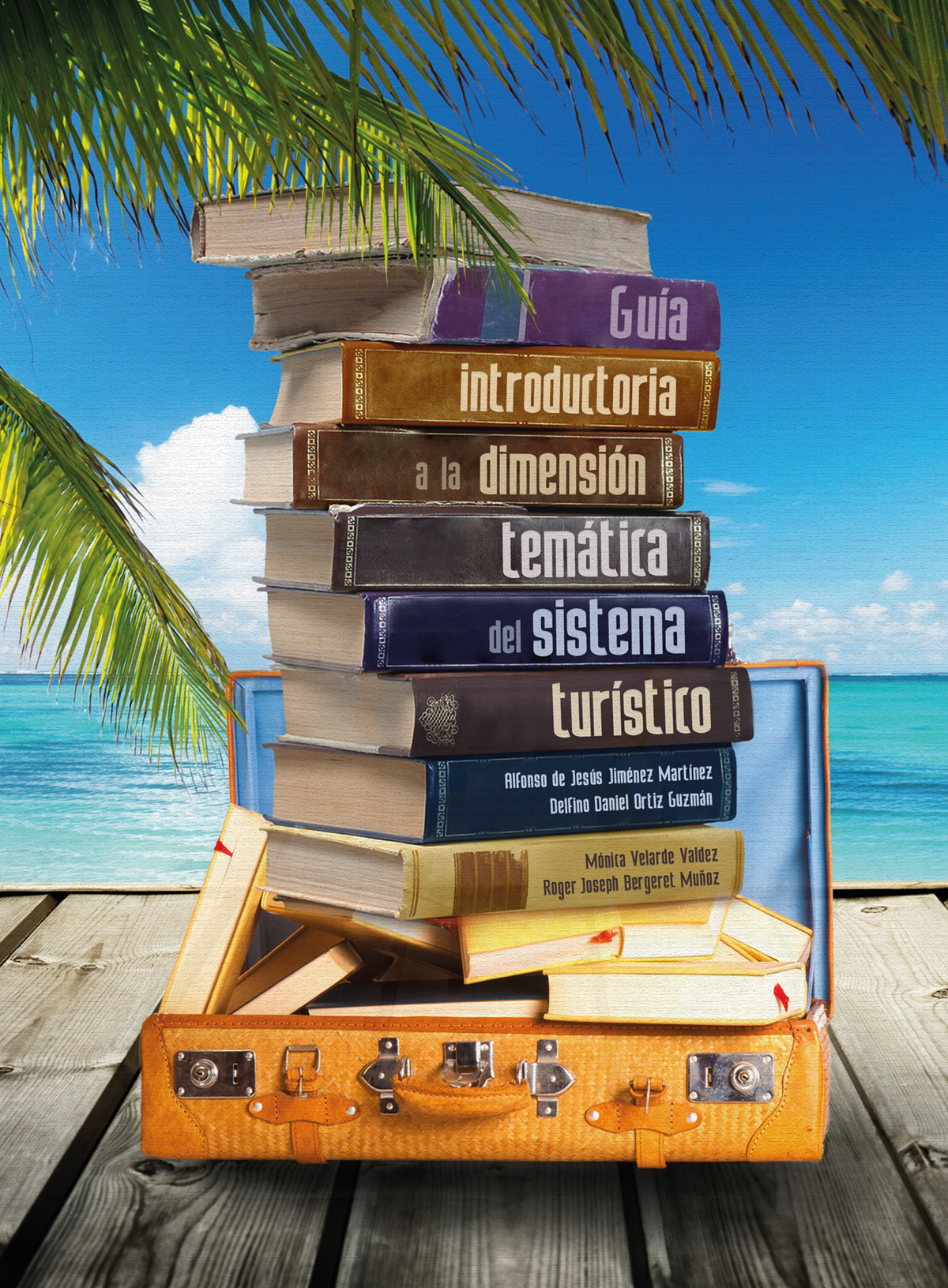 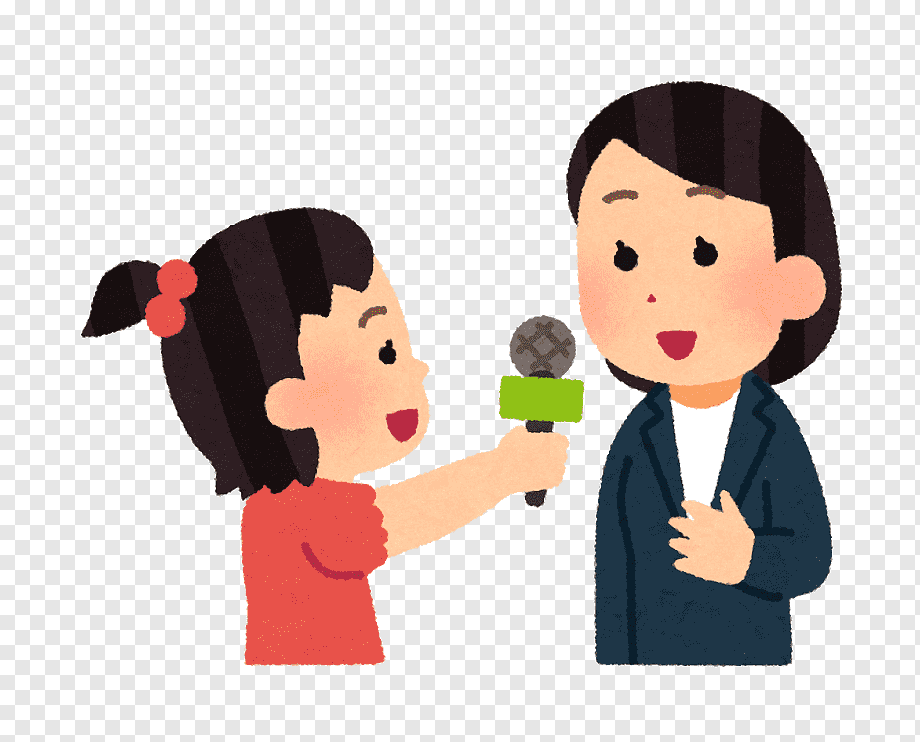 Se considera mas adecuado las preguntas abiertas, que proporcionan la narrativa.
Transcripción.
La dimensión temática se refiere a la pregunta en relación al tema de investigación
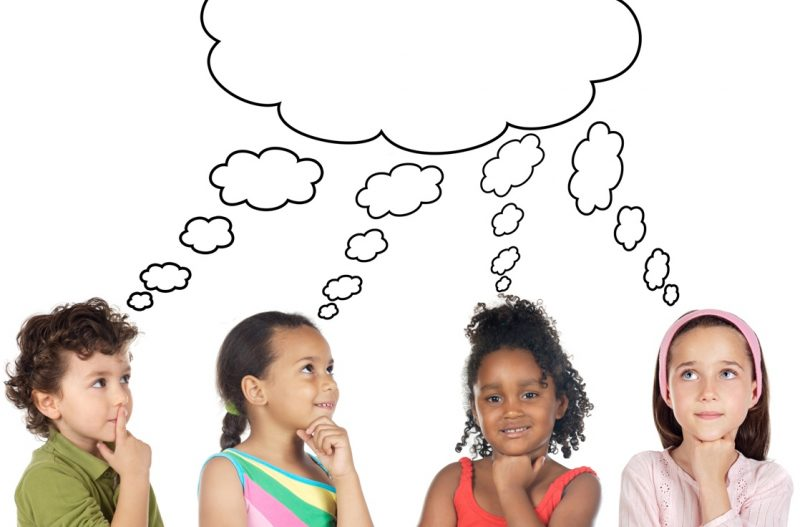 Entrevista.
Elaborar entrevistas para una investigación cualitativa requiere de una planeación adecuada.
Diseño.
Selección del tema.